Labor Market Trends in the Region
Jaison R. Abel, Research Officer
Investing in America’s Workforce: Perspectives from Western New York
Buffalo, NY; March 27, 2017
The views expressed here are those of the presenter and do not necessarily represent those of the Federal Reserve Bank of New York or the Federal Reserve System.
Overview
Regional economic conditions have improved noticeably in recent months, particularly in the manufacturing sector. 
Job growth in upstate NY has been slow and steady through the expansion, with Buffalo faring better than many of its upstate peers.
As job growth has picked up, especially in the middle of the wage distribution, businesses in the region report widespread difficultly finding workers with all types of skills.
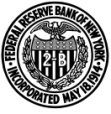 1
FEDERAL RESERVE BANK OF NEW YORK
Recent Economic Performance
Current Economic Conditions
FRBNY Regional Business Surveys
Diffusion Index
40
Empire StateManufacturingSurvey
20
Mar
0
Business LeadersSurvey(Service Sector)
-20
-40
Shading indicates NBER recession
-60
2007
2008
2009
2010
2011
2012
2013
2014
2015
2016
2017
Source: Federal Reserve Bank of New York.
3
[Speaker Notes: Mar 21 2017
S 5.46 9.34
P 0.3 1.57]
Regional Employment Trends
Total Employment Through Jan 2017, Seasonally Adjusted
Index (December 2007 = 100)
112
Dashed Line Indicates U.S. Employment Trough(February 2010)
+1.9%
12-MonthAnnualPercent
  Change
108
+1.7%
+1.1%
104
Downstate  
NY
Buffalo
+0.9%
100
Upstate  
Metros
96
United States
Shading indicates NBER recession
92
2007
2008
2009
2010
2011
2012
2013
2014
2015
2016
2017
4
Source: Bureau of Labor Statistics and Moody’s Economy.com.
[Speaker Notes: Mar 21 2017]
Buffalo Job Growth by Sector
12-Month Change Through January 2017
2,500
Education & Healthcare
Leisure & Hospitality
2,000
1,993
1,860
1,500
Gov’t
Financial  
Activities
1,131
1,000
1,094
Construction
500
545
Professional & Business
205
0
-88
-112
Manufacturing
-263
Trade
-405
Information
-500
Transportation
-1,000
5
Source: Bureau of Labor Statistics and Moody’s Economy.com.
[Speaker Notes: Mar 21 2017 - Total Nonfarm Change Over Same Period = 6,117]
Upstate Manufacturing Trends
Indexes of Manufacturing Employment, Seasonally Adjusted
Index (Jan1990=100)
125
100
75
Albany
Jan
Buffalo
50
Syracuse
Rochester
Binghamton
25
Shading indicates NBER recessions
0
1990
1993
1996
1999
2002
2005
2008
2011
2014
2017
6
Source: U.S. Bureau of Labor Statistics and Moody’s Economy.com.
[Speaker Notes: Mar 21 2017]
The Return ofMiddle-Wage Jobs
Job Categories
Based on 2015 Median Wages, United States
$120,000
Higher Wage
Middle Wage
Lower Wage
20%
50%
30%
Management
Computer & Math
Legal
Engineering
Business & Finance
Healthcare Practitioners
Sciences
Education
Arts & Entertainment
Installation & Repair
Construction
Social Services
Protective Services
Administrative Support
Production
Transportation
Healthcare Support
Sales
Building Maintenance
Personal Care
Farming
Food Preparation
$100,000
$80,000
$60,000
$40,000
$20,000
$0
Source: U.S. Bureau of Labor Statistics (Occupational Employment Statistics).
8
Job Gains and Losses in the United States
Net Change in Total Employment, Thousands
Thousands
3,000
2,261
2,184
2,104
1,500
1,577
1,470
1,205
MiddleWage
LowerWage
278
0
HigherWage
HigherWage
MiddleWage
LowerWage
HigherWage
MiddleWage
LowerWage
-985
-1,500
-3,000
-4,500
-6,000
-6,550
2007 to 2010
2010 to 2013
2013 to 2015
-7,500
Source: U.S. Bureau of Labor Statistics (Occupational Employment Statistics).
9
Middle-Wage Jobs Returning
Growth in traditional blue collar jobs:
Construction
Production
Transportation
Installation & Repair
Education jobs growing again as local government fiscal pressures have subsided.
Rebound in Administrative Support jobs.
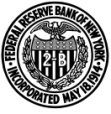 10
FEDERAL RESERVE BANK OF NEW YORK
Job Gains and Losses in Downstate NY
Net Change in Total Employment, Thousands
Thousands
200
179
150
157
144
130
100
102
50
30
MiddleWage
HigherWage
18
0
21
LowerWage
HigherWage
MiddleWage
LowerWage
HigherWage
MiddleWage
LowerWage
-50
-100
112
2007 to 2010
2010 to 2013
2013 to 2015
-150
Source: U.S. Bureau of Labor Statistics (Occupational Employment Statistics).
11
Job Gains and Losses in Upstate NY
Net Change in Total Employment, Thousands
Thousands
30
2007 to 2010
22
19
15
15
12
10
MiddleWage
MiddleWage
6
5
0
HigherWage
LowerWage
HigherWage
LowerWage
HigherWage
MiddleWage
LowerWage
-15
-25
-30
-45
-60
2010 to 2013
2013 to 2015
-72
-75
Source: U.S. Bureau of Labor Statistics (Occupational Employment Statistics).
12
Job Gains and Losses in Buffalo NY
Net Change in Total Employment, Thousands
Thousands
10
8
7
7
5
5
3
MiddleWage
LowerWage
MiddleWage
1
0
-1
HigherWage
HigherWage
LowerWage
HigherWage
MiddleWage
LowerWage
-6
-5
-10
-16
-15
2007 to 2010
2010 to 2013
2013 to 2015
-20
Source: U.S. Bureau of Labor Statistics (Occupational Employment Statistics).
13
[Speaker Notes: Mar 21 2017]
A Shrinking Middle
Share of Jobs by Wage Group, 2007 and 2015
100%
Higher    Wage
18%
20%
20%
20%
22%
22%
22%
23%
80%
60%
Middle    Wage
54%
50%
52%
47%
50%
49%
54%
50%
40%
Lower   Wage
20%
30%
30%
29%
29%
28%
28%
28%
27%
0%
2007          2015
2007          2015
2007          2015
2007          2015
United States
Downstate NY
Upstate NY
Buffalo NY
Source: U.S. Bureau of Labor Statistics (Occupational Employment Statistics).
14
[Speaker Notes: Mar 21 2017]
Difficulty Finding Skilled Workers
FRBNY Supplemental Survey Report, April 2015
Percentage Reporting Difficulty
66
Empire State Manufacturing Survey
AdvancedComputer
45
Business Leaders Survey
50
BasicMath
29
32
BasicEnglish
21
35
BasicComputer
18
51
Interpersonal
38
57
Punctuality/Reliability
34
Source: Federal Reserve Bank of New York.
15
[Speaker Notes: May 21 2015]
Labor Market Trends in the Region
Jaison R. Abel, Research Officer
Investing in America’s Workforce: Perspectives from Western New York
Buffalo, NY; March 27, 2017
The views expressed here are those of the presenter and do not necessarily represent those of the Federal Reserve Bank of New York or the Federal Reserve System.